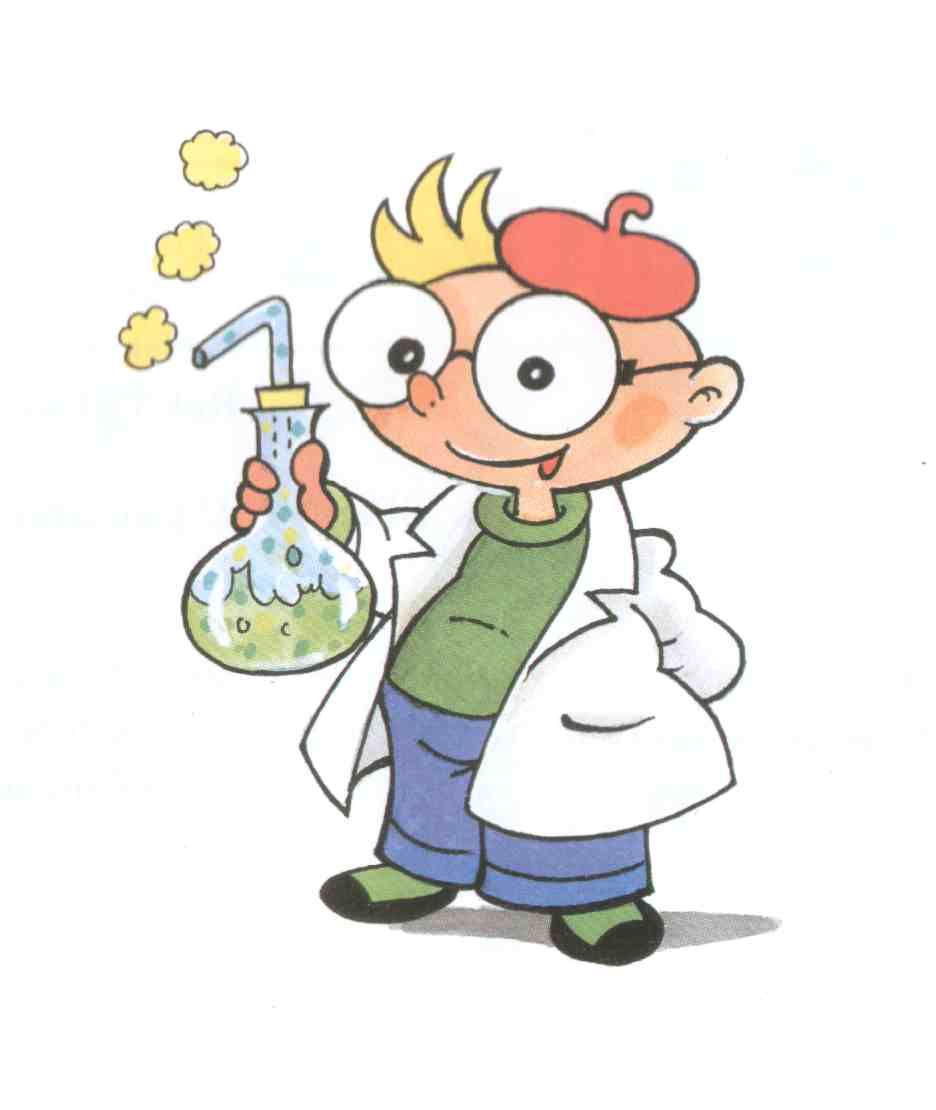 Ako oddelíme zložky zo zmesí? 1. časť
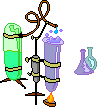 1. Usadzovanie
Odlišná vlastnosť: 
rôzna hustota
Využitie:  oddelíme tak 
nerozpustnú zložku od kvapaliny
V praxi:
Čistenie odpadových vôd
Ryžovanie zlata
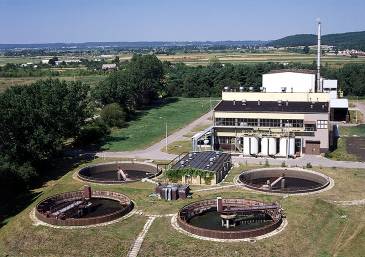 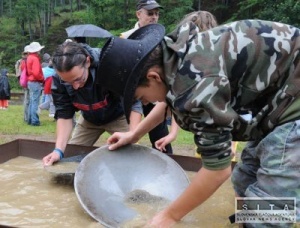 2. Odparovanie
Odlišná vlastnosť: 
    odlišná schopnosť odparovať sa
Využitie: na oddelenie kvapalnej zložky  od tuhej
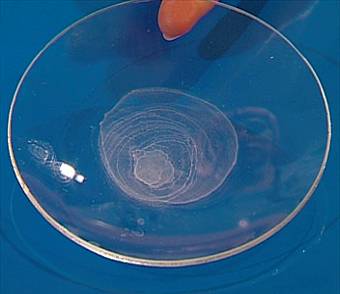 V praxi:
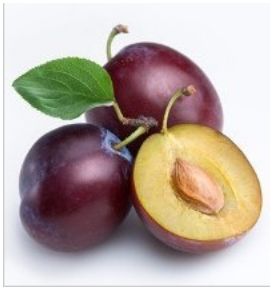 Získavanie morskej soli
 Varenie lekváru z ovocia
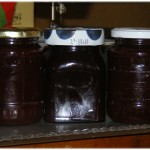 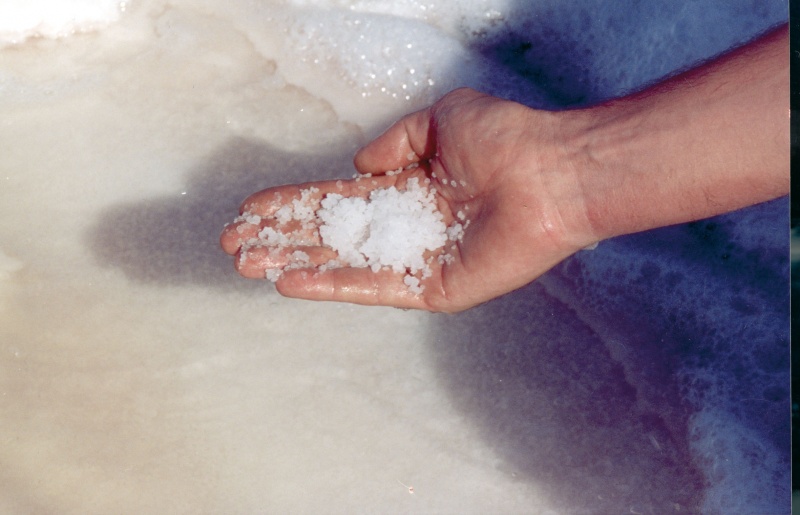 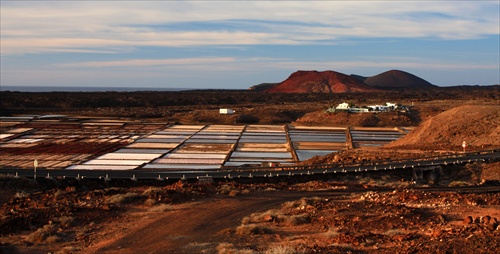 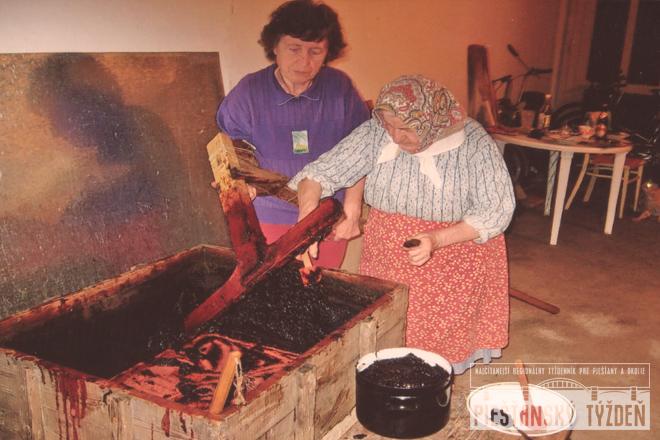 3. Filtrácia
Odlišná vlastnosť: veľkosť častíc
Využitie: najčastejšie na oddelenie tuhej látky od kvapalnej alebo plynnej
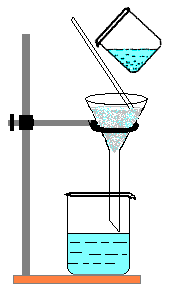 Postup skladania filtračného papiera:
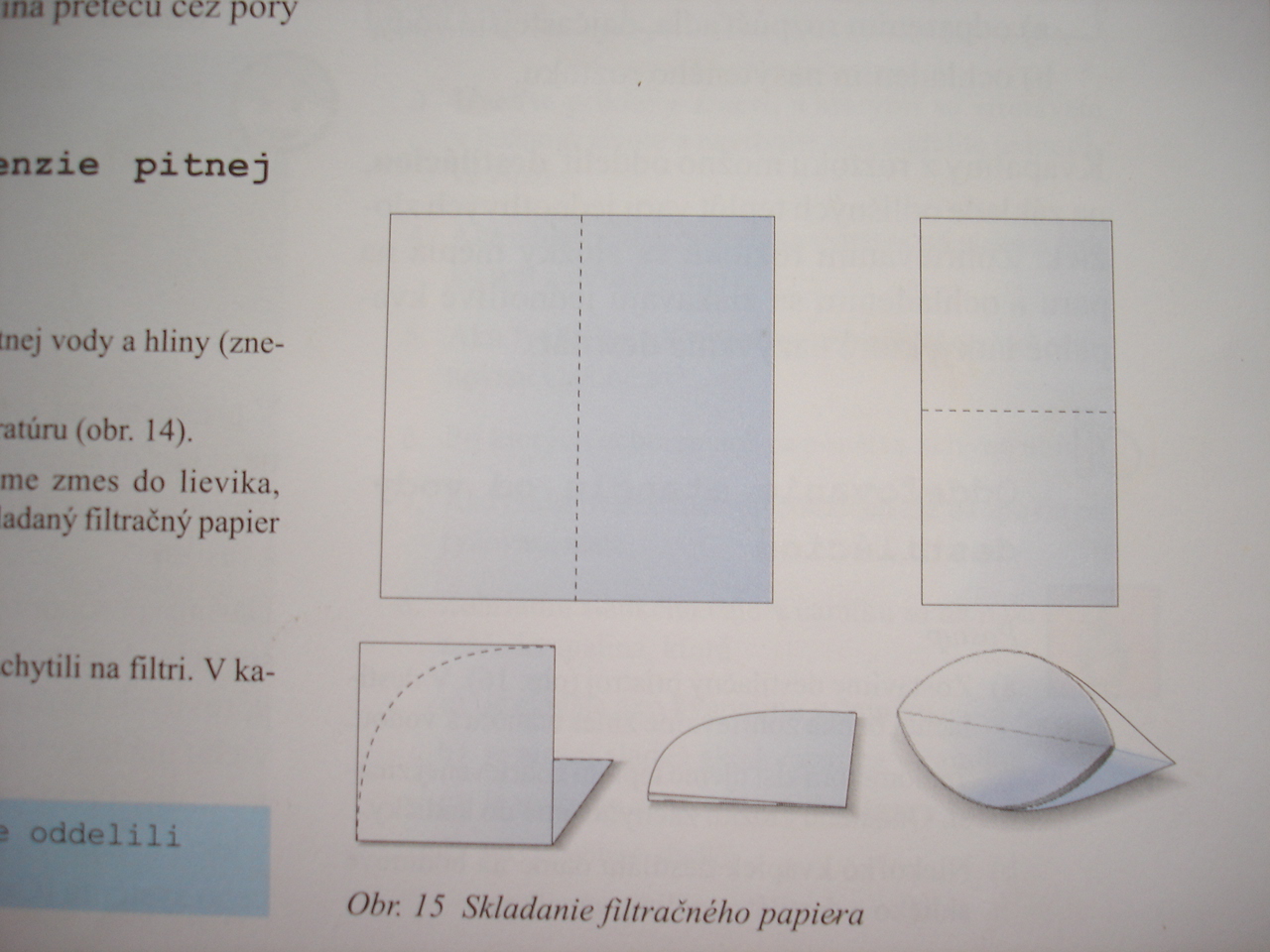 Využitie v praxi:
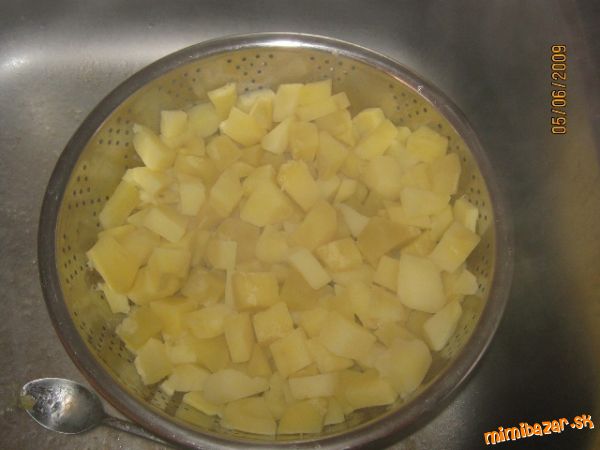 Čistenie odpadových vôd
 Cedenie potravín
-Vysávanie smetí
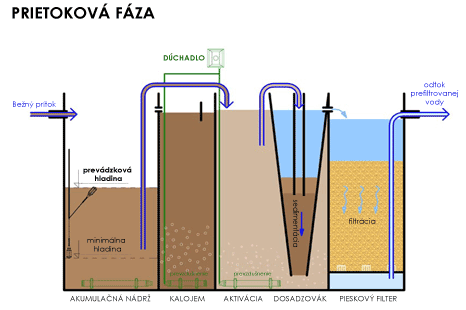 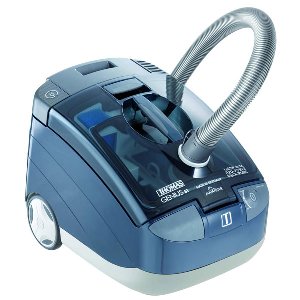 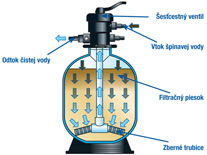 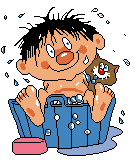 Ďakujem za pozornosť!
Pokračovanie nabudúce!
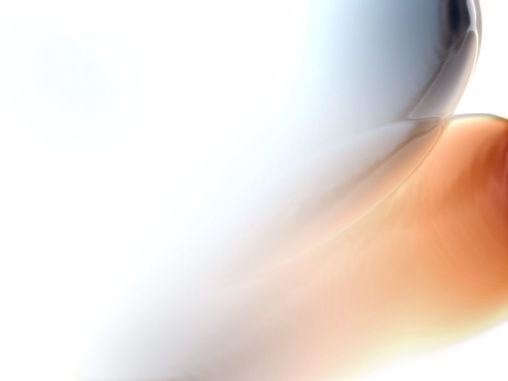 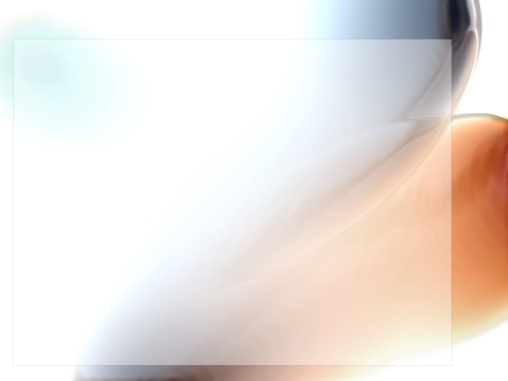 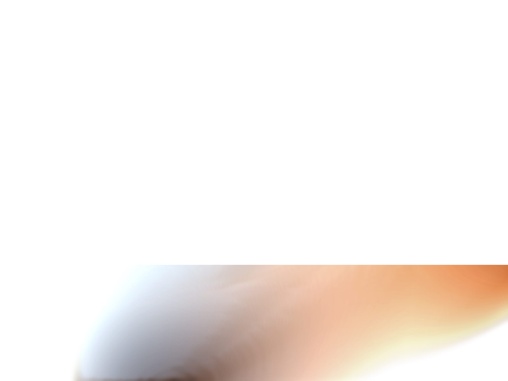 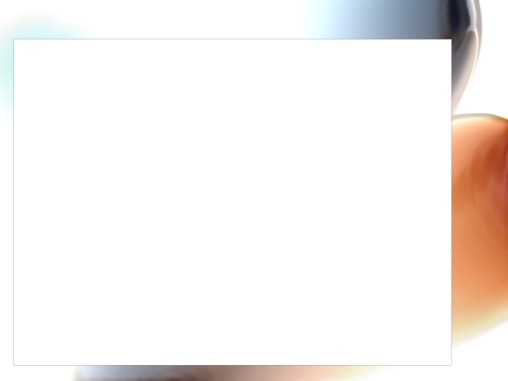